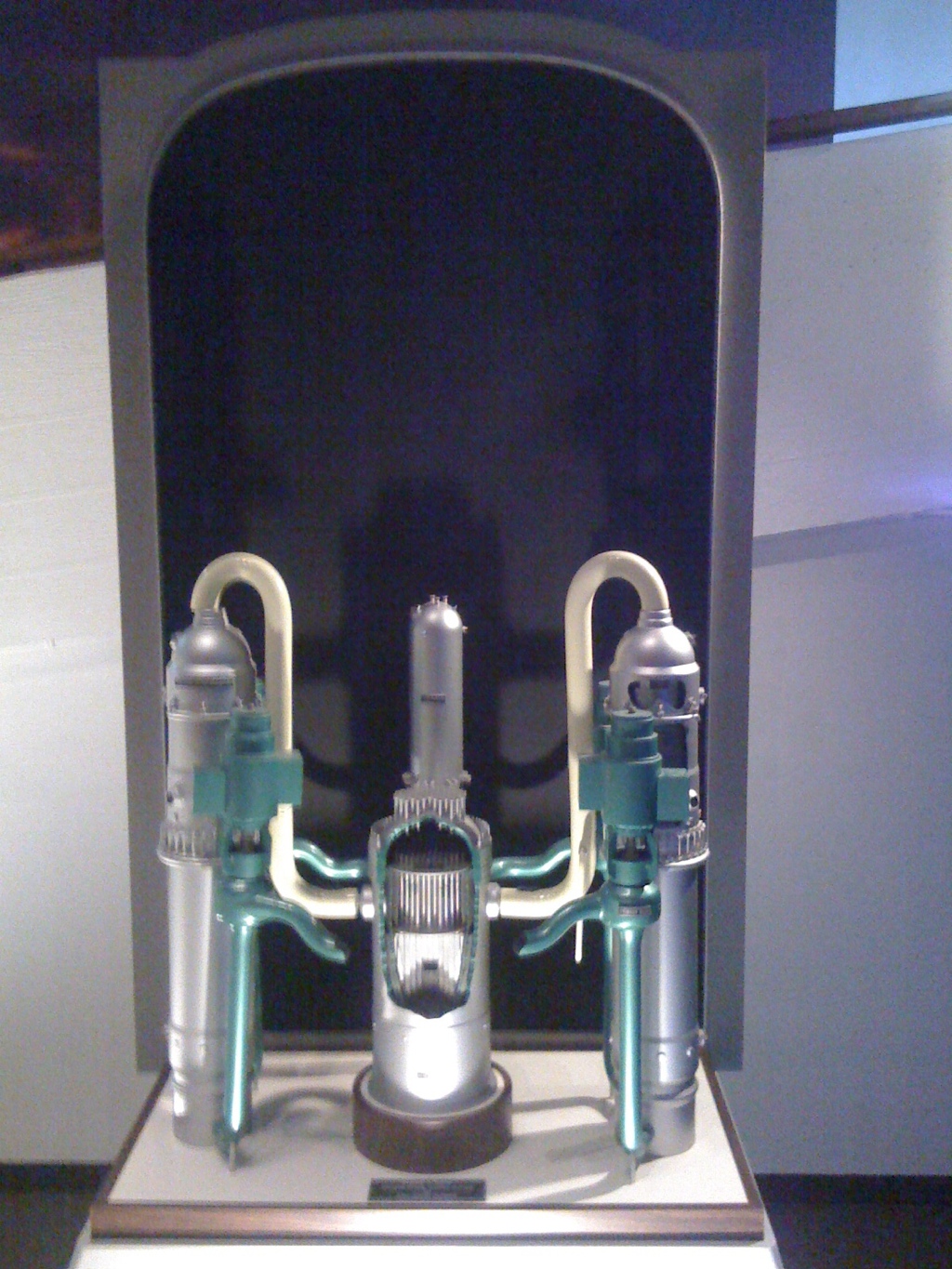 Reactor Safety
[Speaker Notes: Dummy Slide]
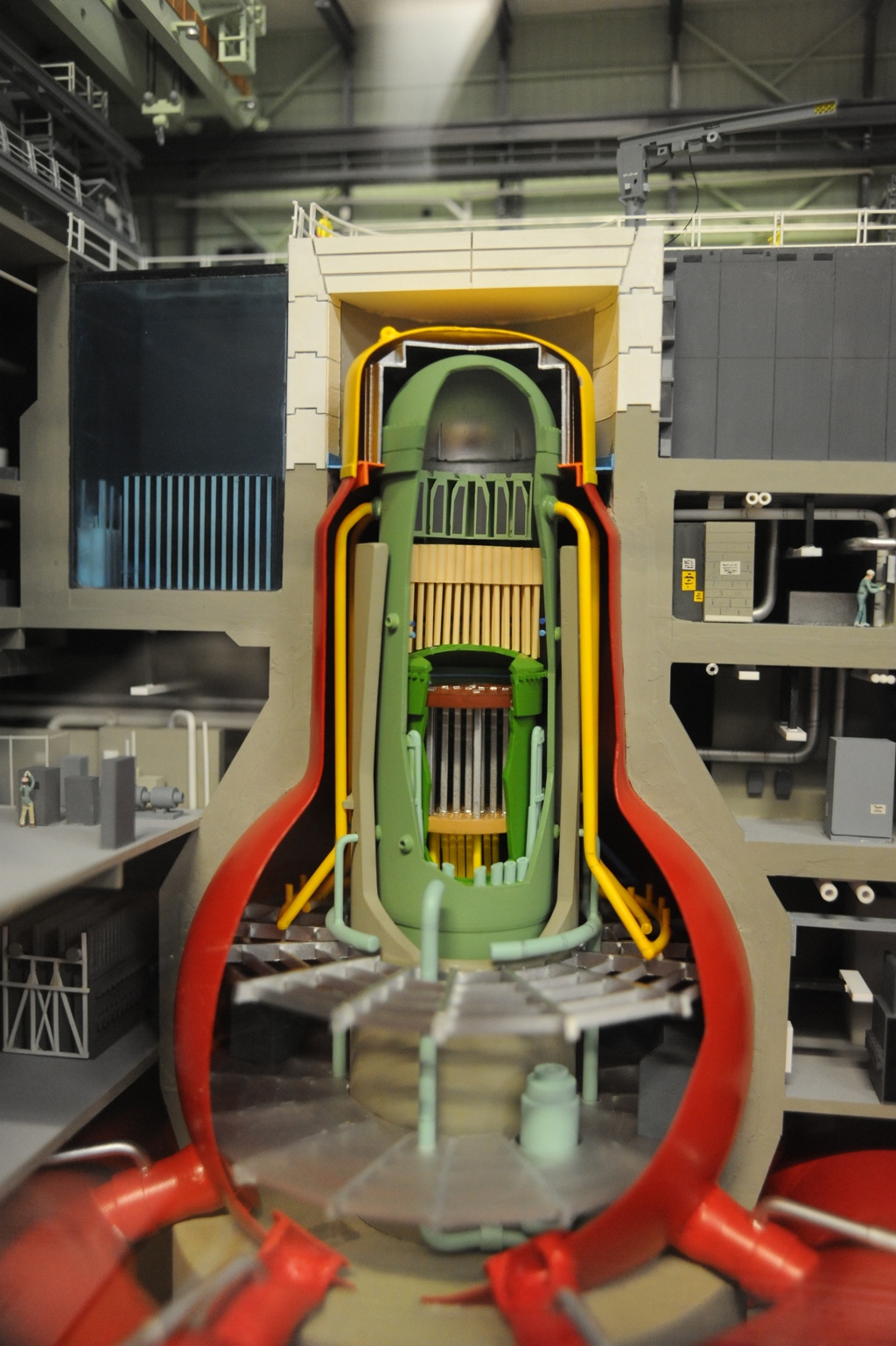 Multiple Barriers
[Speaker Notes: So there IS risk- like anything else
	What do we do about it-]
[Speaker Notes: Layers, Defense in Depth-

Want to isolate Fission Products from everyone-

Containment- defense in depth]
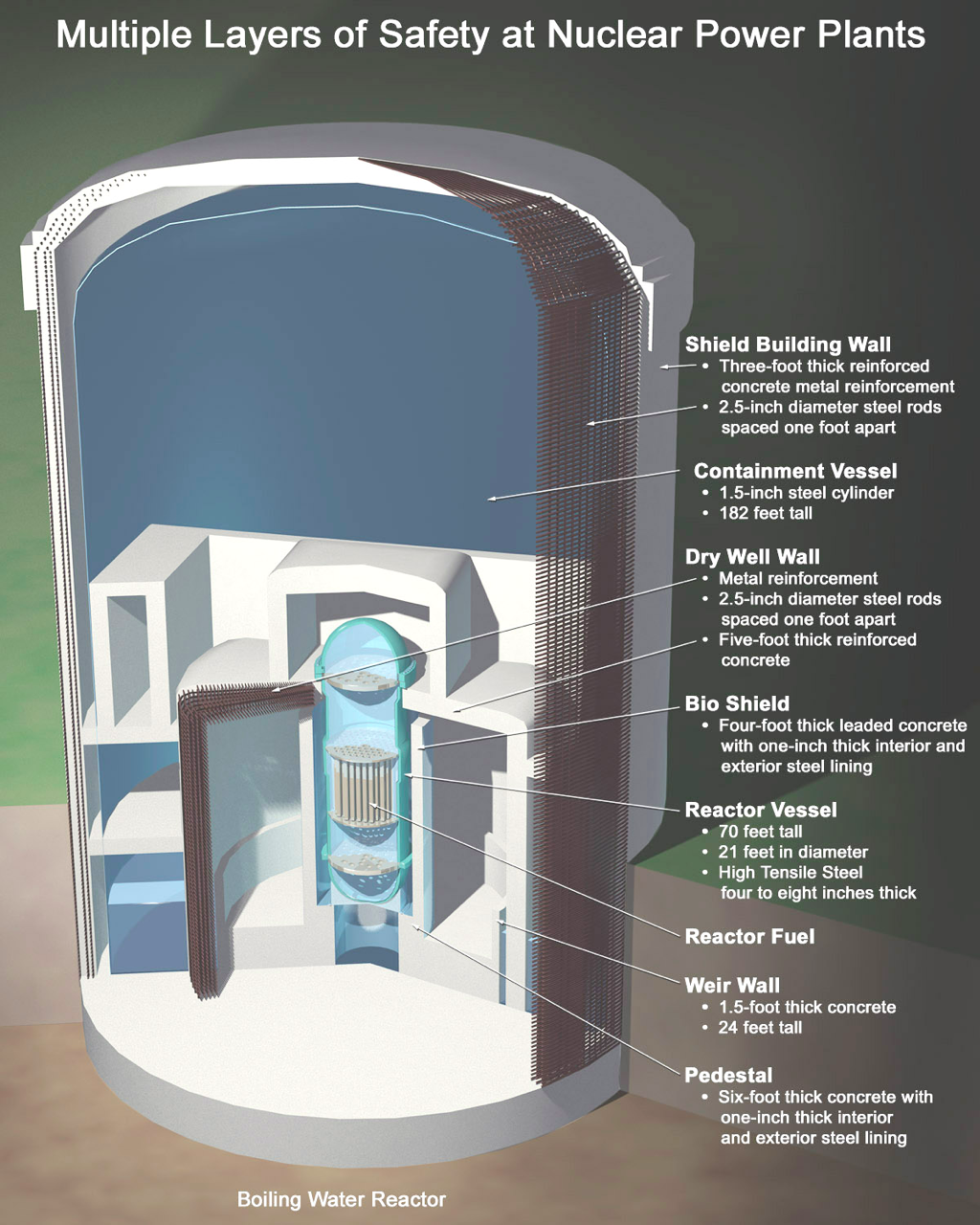 [Speaker Notes: Thickness of layers]
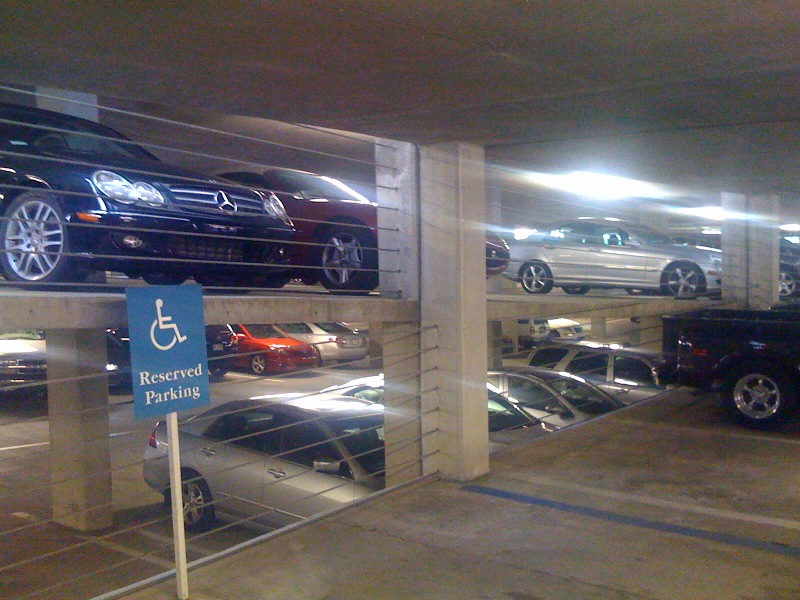 [Speaker Notes: For perspective- our parking garage  
How much concrete does it take to hold a car?]
[Speaker Notes: Containment is thick- (4’-6’)
Airplane Crashes:
	Aircraft Impact assessment- Design Requirement (767)
	Model Verified with F-14]
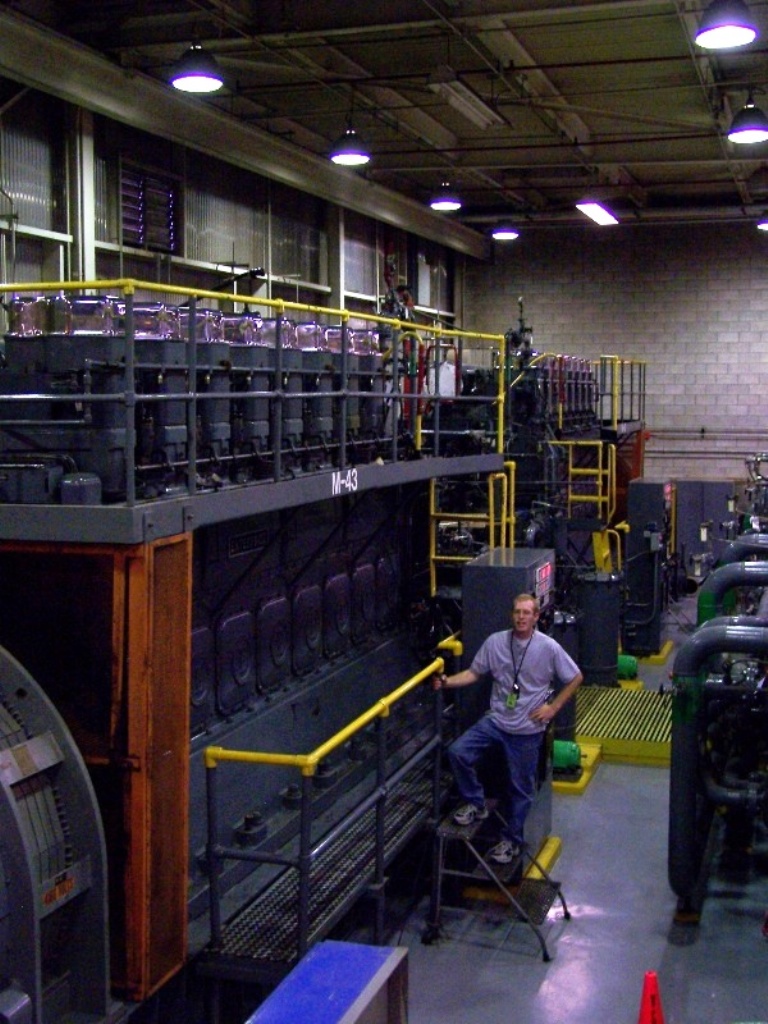 (Emergency Systems)
[Speaker Notes: Decay heat- As long as the core is cool- you’re safe...
General rule- High pressure and low pressure systems+ Pressure relief

ECCS- systems to cool core
(BWR example- ADS, HPCI(CS), RCIC, LPCI(CS), 

Also PWR RCP flywheels SIT, nat. circ, Aux FW.]
[Speaker Notes: Single Failure Design- Trains
-Is one emergency coolant pump enough?
	How many are enough?
	How many emergency brakes are in your car....?

Example EPR Emergency Systems-(EPR)

Design Specific- but good feel for robustness]
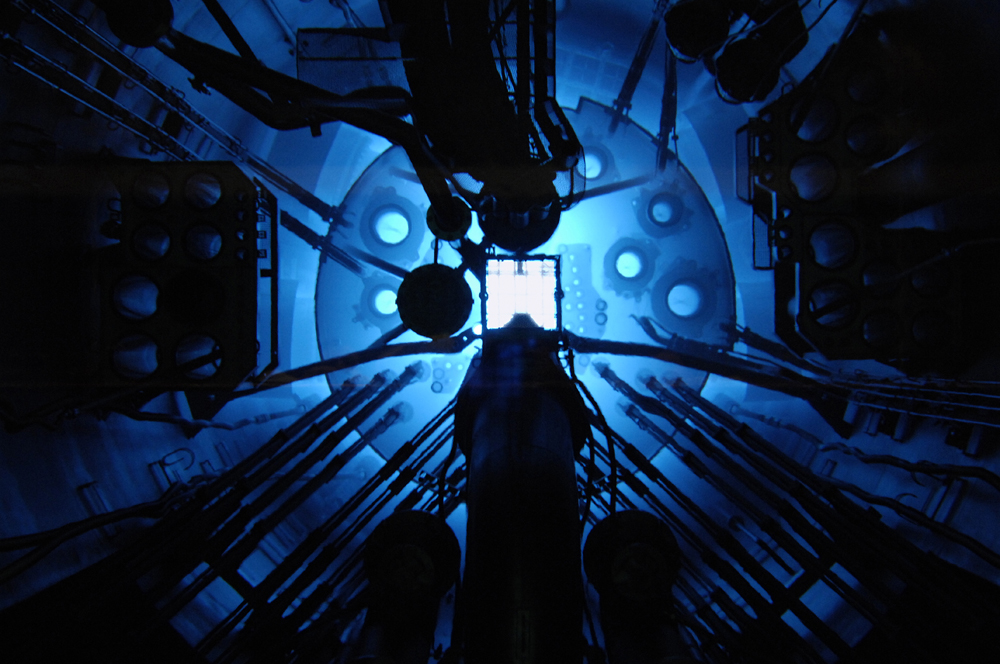 Inherent Safety

(this is reactor physics)
[Speaker Notes: A reactor cannot blow up like a bomb, for several reasons
	-Containment forces too low (North Korea)
	-Reactivity feedback mechanisms
		-Enrichment too low
Don’t take my word for it- we’ll show you-]
[Speaker Notes: Thermalization-
	Neutron has to be SLOWED DOWN, 
	Or it will bounce off the uranium-235.]
A Control Rod Is Rapidly Pulled From The Reactor-

 What Will Happen?
[Speaker Notes: talk them through as follows:
	1: rod pulled, chain reaction starts...
	2: so what happens to water temp
	3: what happens when water heats up (boils)
	4: what happens to neutrons if water boils? (speed up)
	5: And if neutrons go too fast what happens to reactor (shuts off)

So your telling me I can pull the control rod out
(try to make the thing blow up like a bomb)
and it will SHUT ITSELF DOWN!]
[Speaker Notes: LETS TRY IT!  (BORAX)  (Long video- but can skip forward)

Did this reactor blow up?  (nuclear explosion vs steam explosions)]
[Speaker Notes: AGAIN!  (SPERT)

But a twist.... what If I kept the water and steam inside a container when this happened?
(dry ice bomb)]
[Speaker Notes: Steam explosions aren’t little things!]
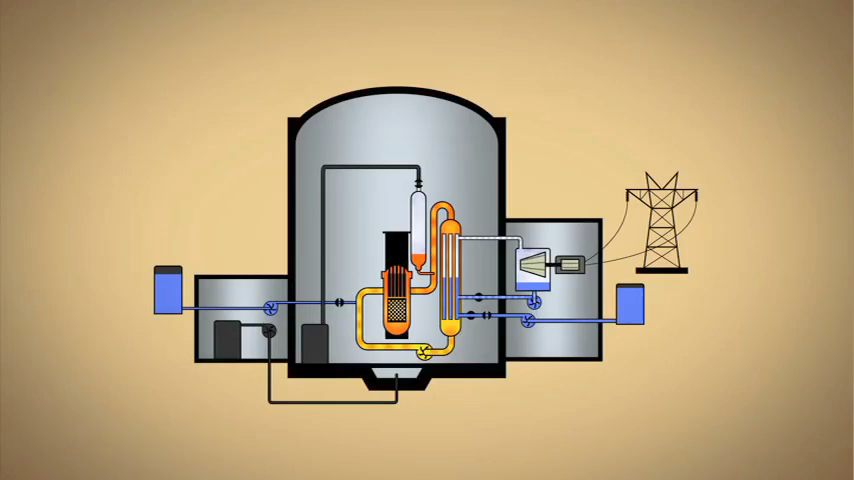 [Speaker Notes: Steam release/explosion protection is why we have Containment 

LOCA- Steam pressure-Containment Integrity

~580*F coolant, what happens if you break RCS pipe-
	Containment fills with steam (~50psi)
		This is why containment exists
			Allow us to cool and reuse the water (ECCS)
			Keep the coolant from “getting out”

ALL US REACTORS ARE DESIGNED TO WITHSTAND A COMPLETE BREAK IN THE RCS.]
[Speaker Notes: Fuel Temp coeff.- we plan ahead, this will kill the reactor even before the water boils
	as uranium fuel heats up (faster than water)
		the neutrons get absorbed by the U-238 and the reactor dies.
	Much faster! 
	So reactor can’t blow up like a bomb, you can’t even boil the water
		(TRIGA reactor at Penn state)]
Humans
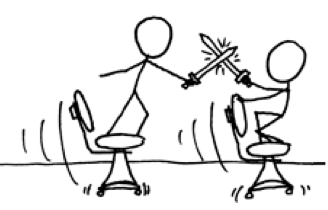 [Speaker Notes: No matter how well the systems are designed,
	A person still runs them...]
[Speaker Notes: So lets get Homer out of the way.

Notice how complicated the control panel is...]
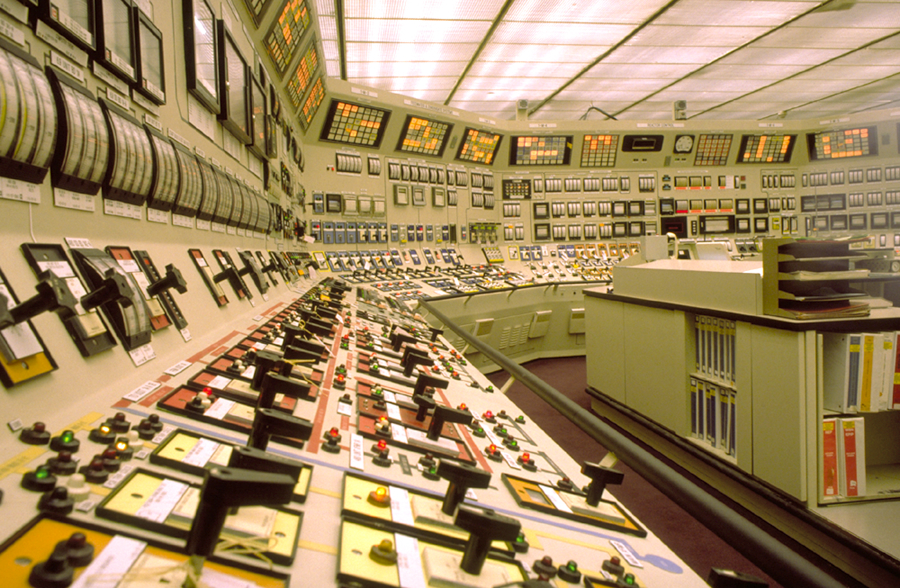 [Speaker Notes: THIS IS A REAL ONE (Oconee)

-SRO training, initial testing, Simulator refresh
	Knowing the buttons only skims the surface....

Red carpet-
	Need operator approval because you’d be in arms reach of buttons

Three way communication (try it with a student)
	Have to get things right in nuclear...(even though it can’t blow up)]
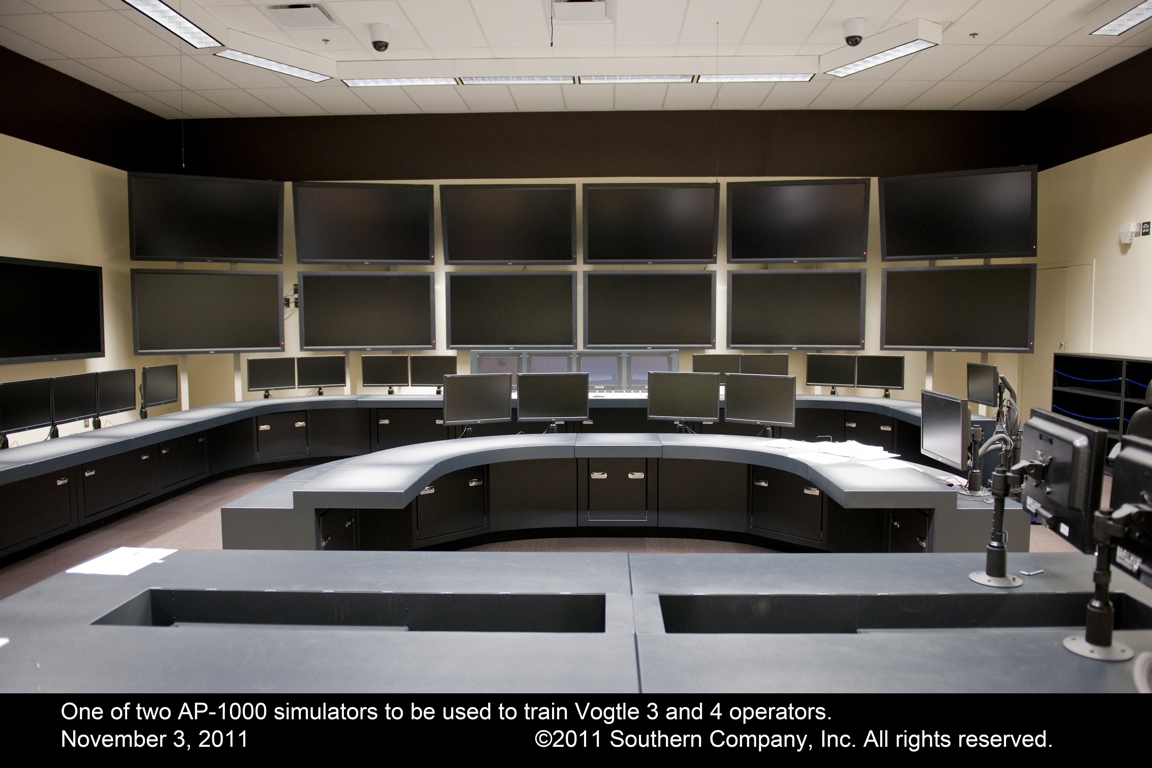 [Speaker Notes: AP1000 Simulator]
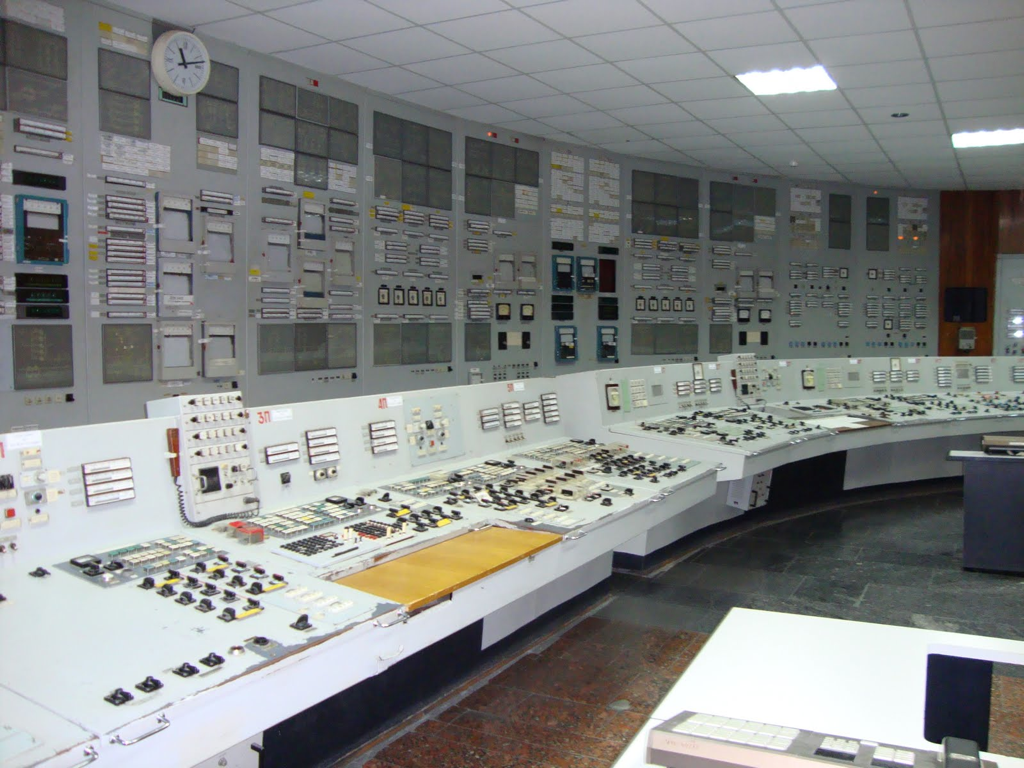 Chernobyl
[Speaker Notes: Unit 1 Control Room]
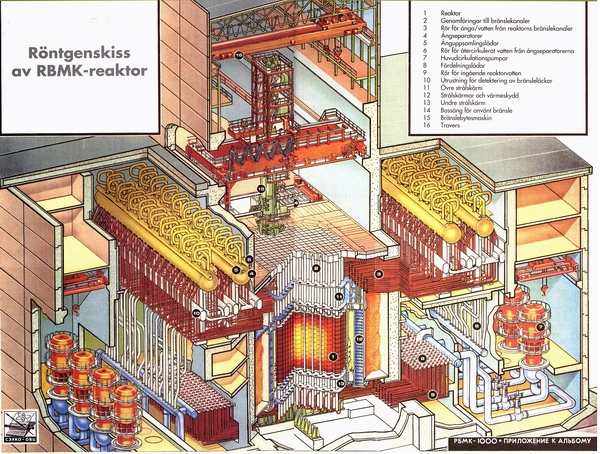 [Speaker Notes: Chernobyl-
A word- This power plant design could not be made in the US-  

leningrad `75 Power Oscillations caused fuel melt
Ignalina `83 +reactivity on rod drop discovered- no fix made

Narrative-
1:Turbine trip-> Slowdown of 4 RCP’s fed by generator (other 4 offsite power)
2: + reactivity as water flow decreases (+mod Temp Coeff)
3: Less flow-> Increased RCS temps, lower subcooling, pumps cavitate, Flow drops sharply
4: + reactivity as water flow decreases (+mod Temp Coeff)
5: MANUAL SCRAM on power increase- Graphite followers=reactivity addition
6: + reactivity as water is displaced by graphite at base of core
BOOM- 2100 ton containment lid blown off reactor through ceiling.
7: graphite catches fire- core melts, 
8: sand added to core by liquidators to extinguish the fire- core heats
9: Suppression pool had to be drained to prevent thermal explosion from corium


Issues:
1: Graphite Water Displacers on control rods;  Water->Graphite is reactivity addition (graphite has lower absorption cross section)
2: Void Coeff could become so severely + that it could make power reactivity coeff + when sufficient rods were removed (as done @ Chernobyl)
3: OE not used- Ignalina in 1983 discovered this problem- no fixes were made.
4: Push to get the test done- Break one barrier after another.]
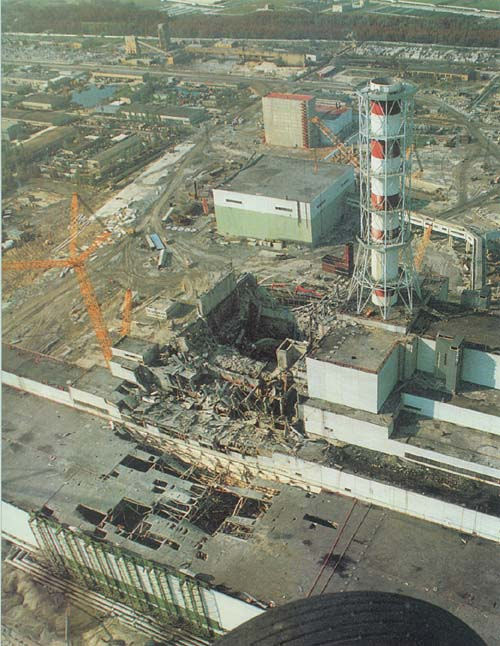 [Speaker Notes: CONTAMINATION Killed:
28 liquidator deaths within 1 month
19 more by end of 2004

UN 2005 Study Sites 56 deaths from Chernobyl
(4000 Fatal Cancers ESTIMATED from the accident.  These would be added to the 100,000 cancers that would have normally occurred over 30 years without any reactor accident. pg 16 IAEA Chernobyl Report)]
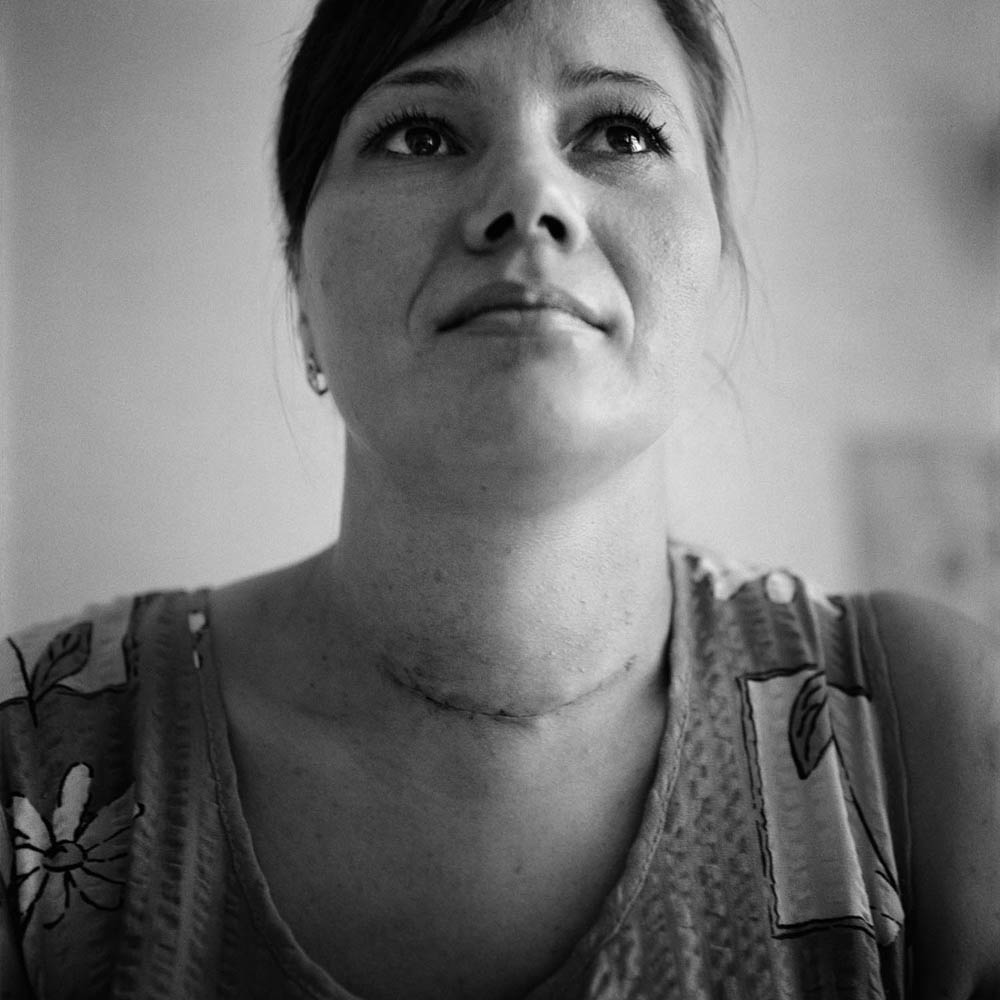 [Speaker Notes: Thyroid Cancer- I-131 uptake from the smoke that landed over the countryside.
>4000 Thyroid cancers, 15 deaths- Mostly from non-treatment.  (IAEA report)]
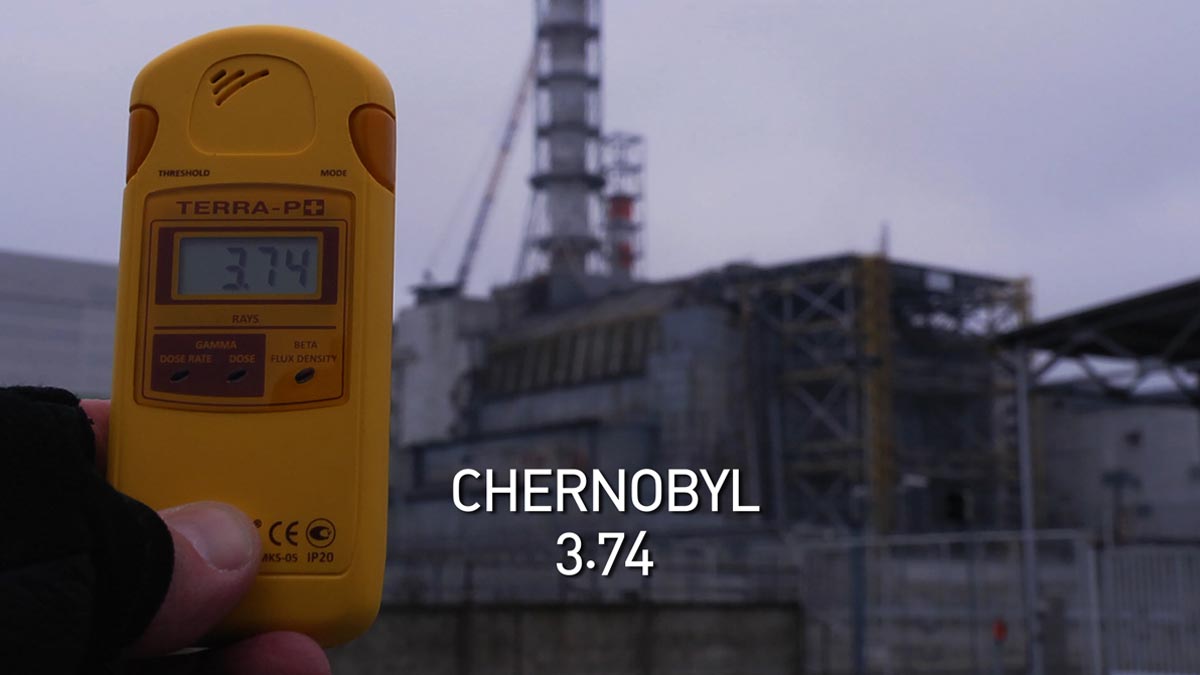 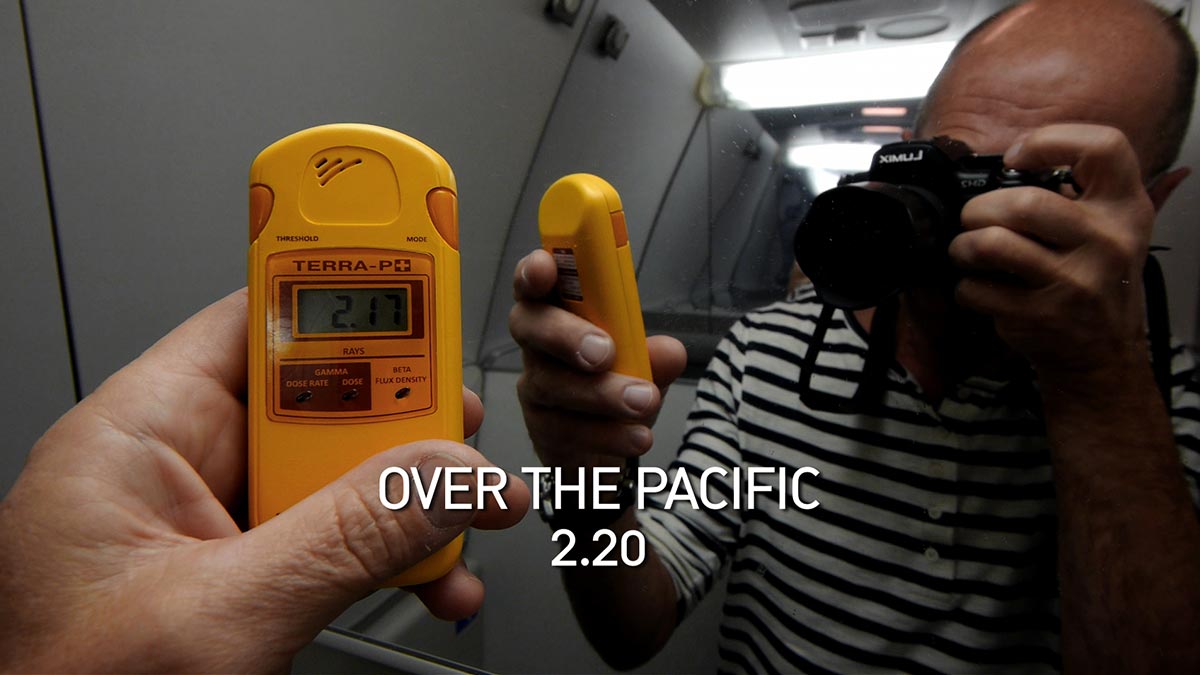 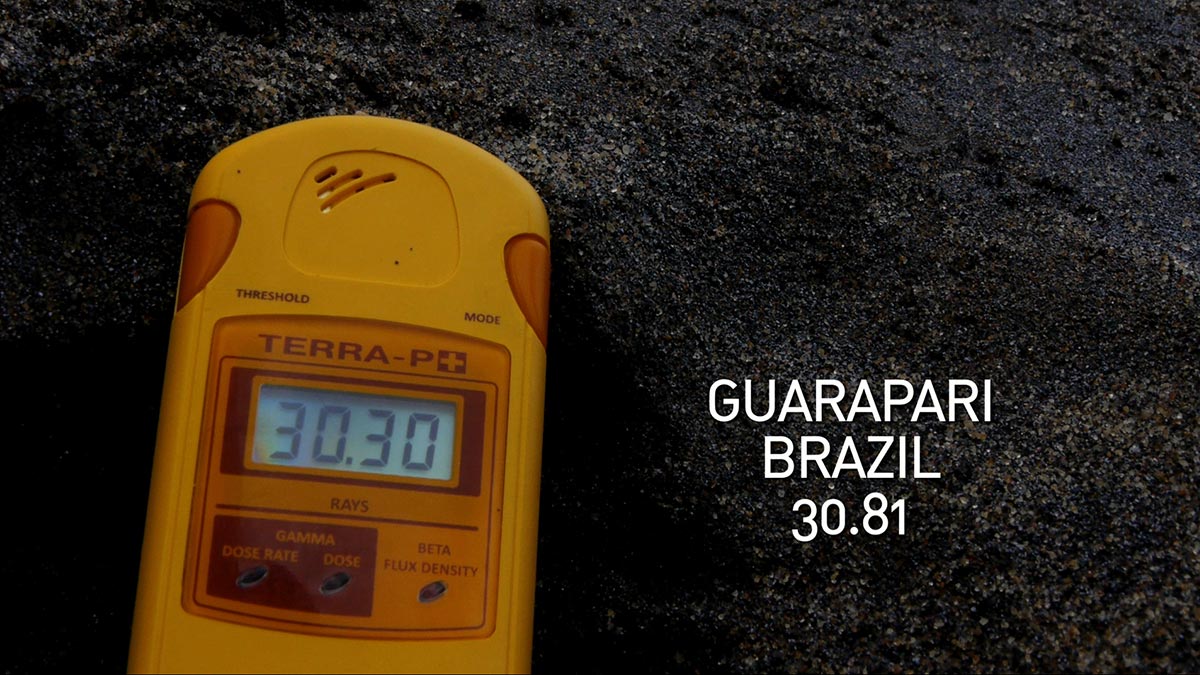 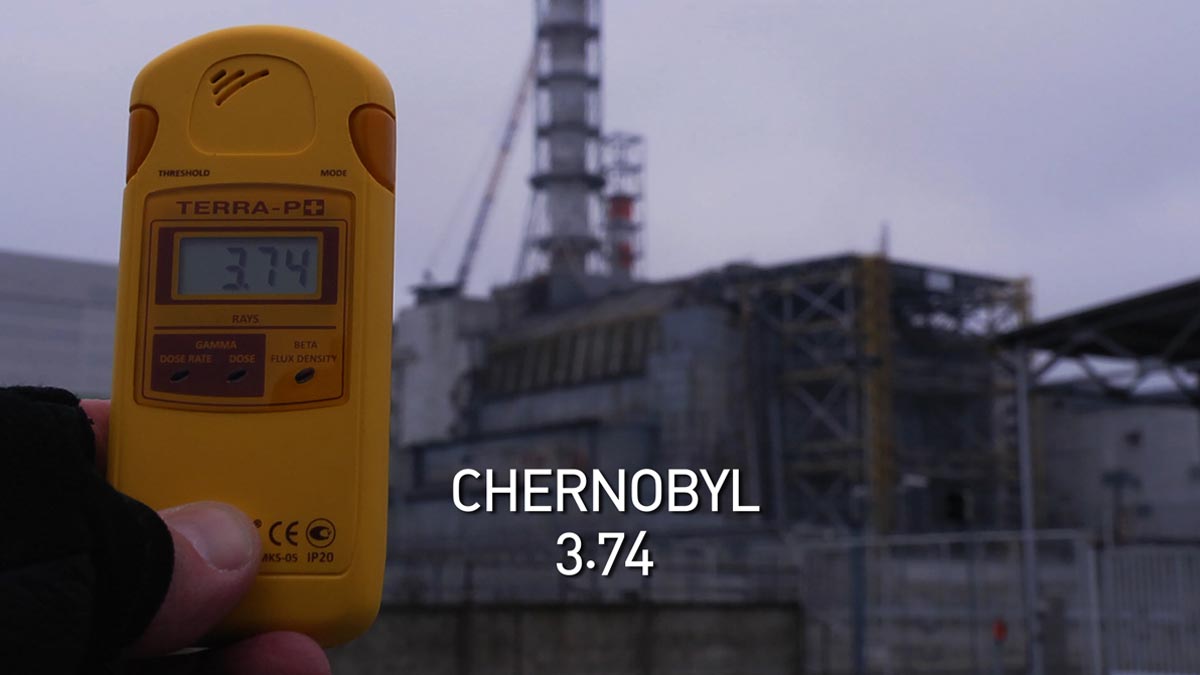 [Speaker Notes: Rad Levels from Pandora’s Proimise]
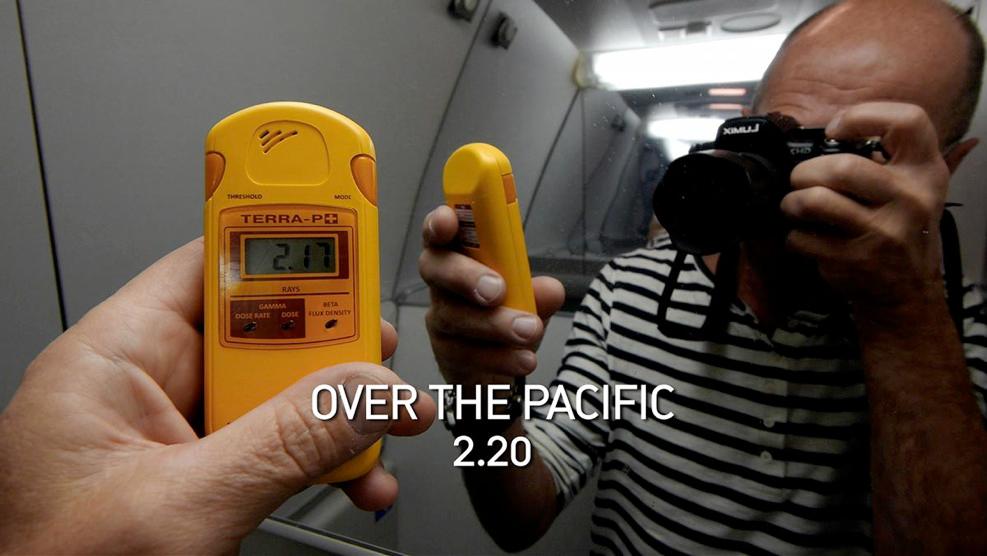 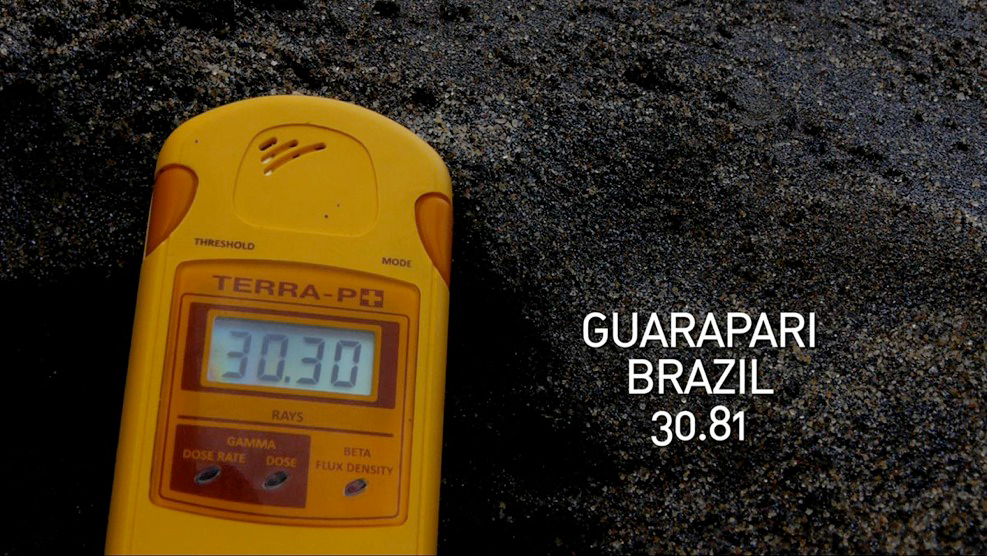 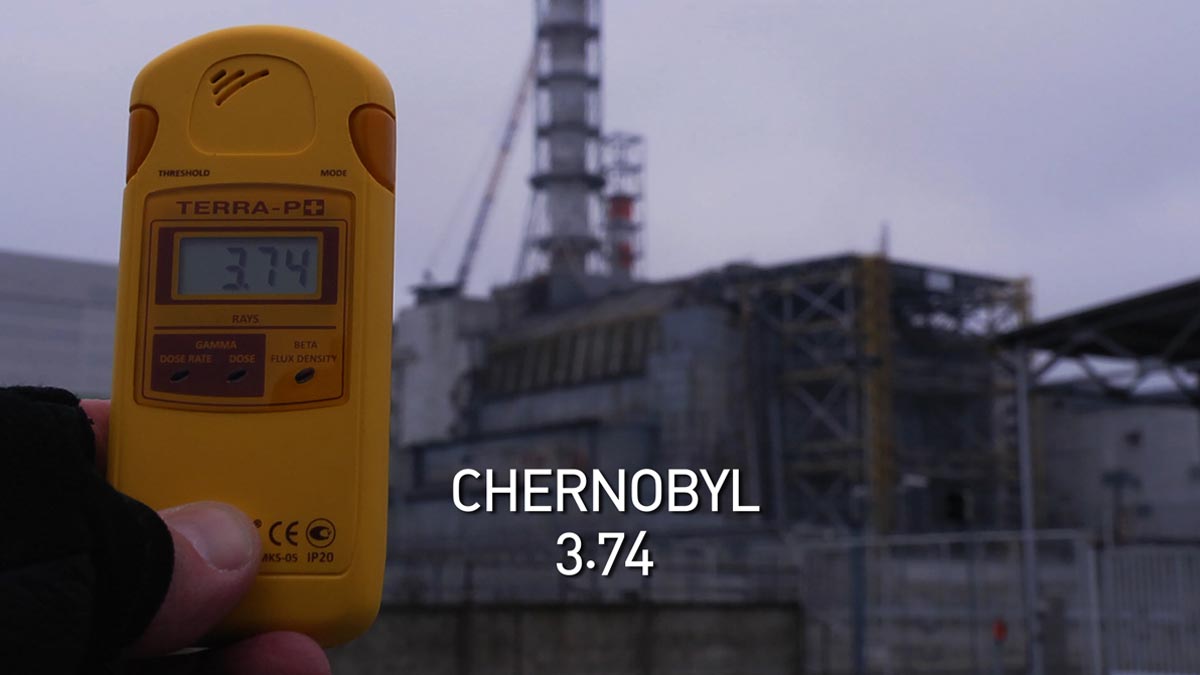 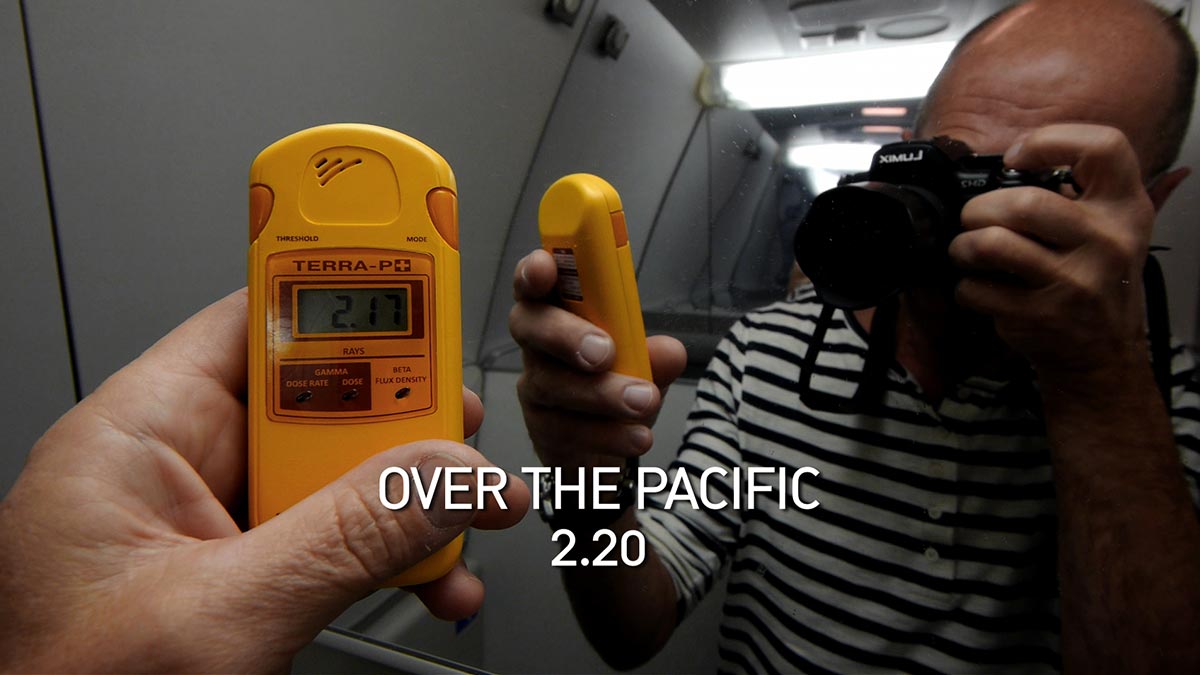 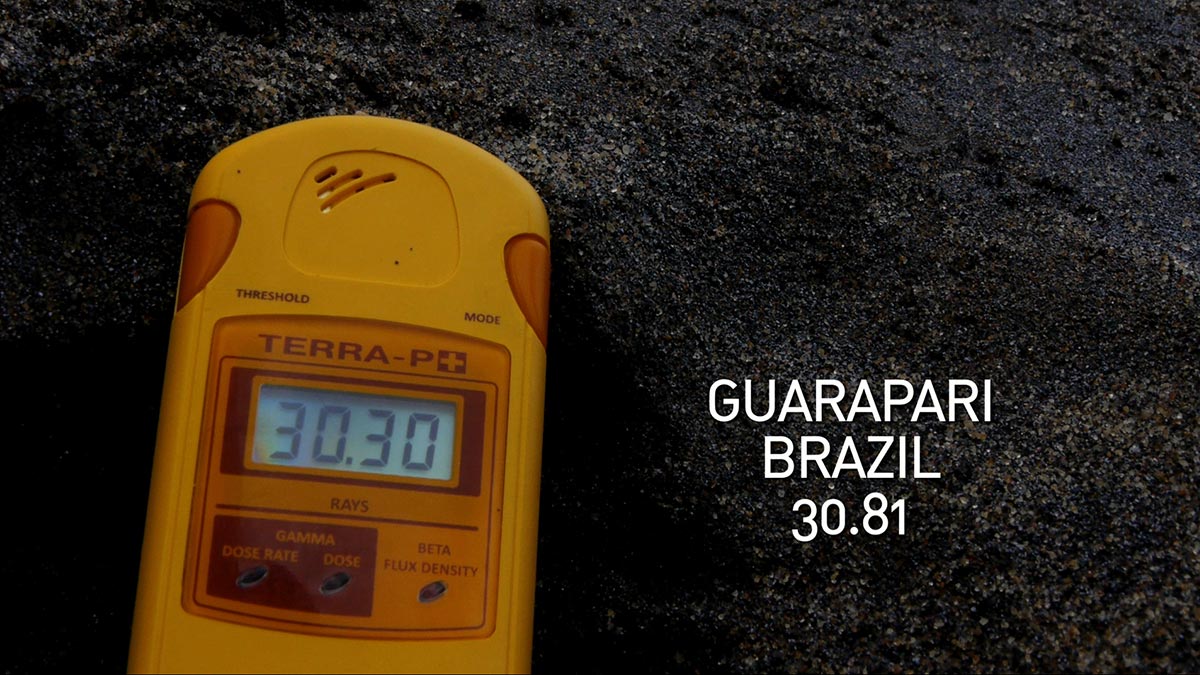 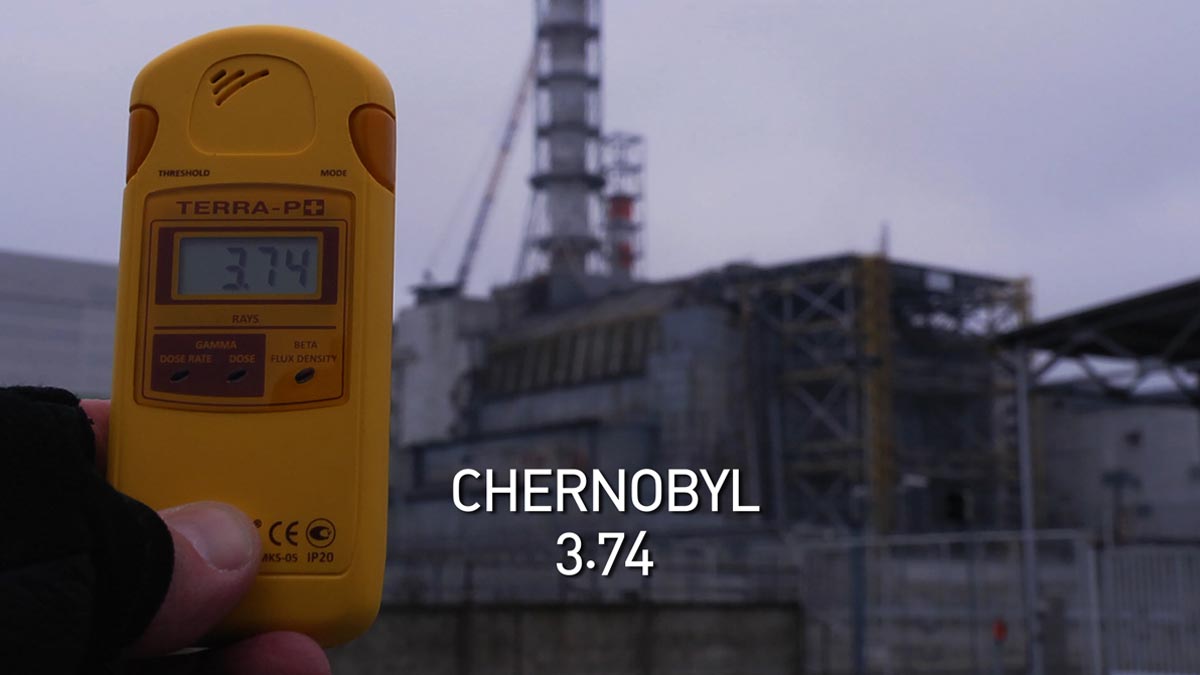 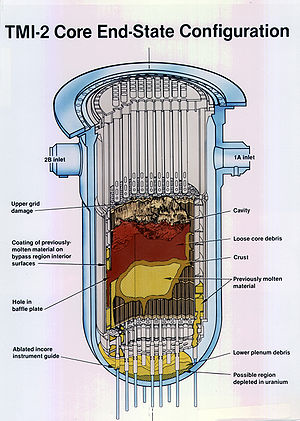 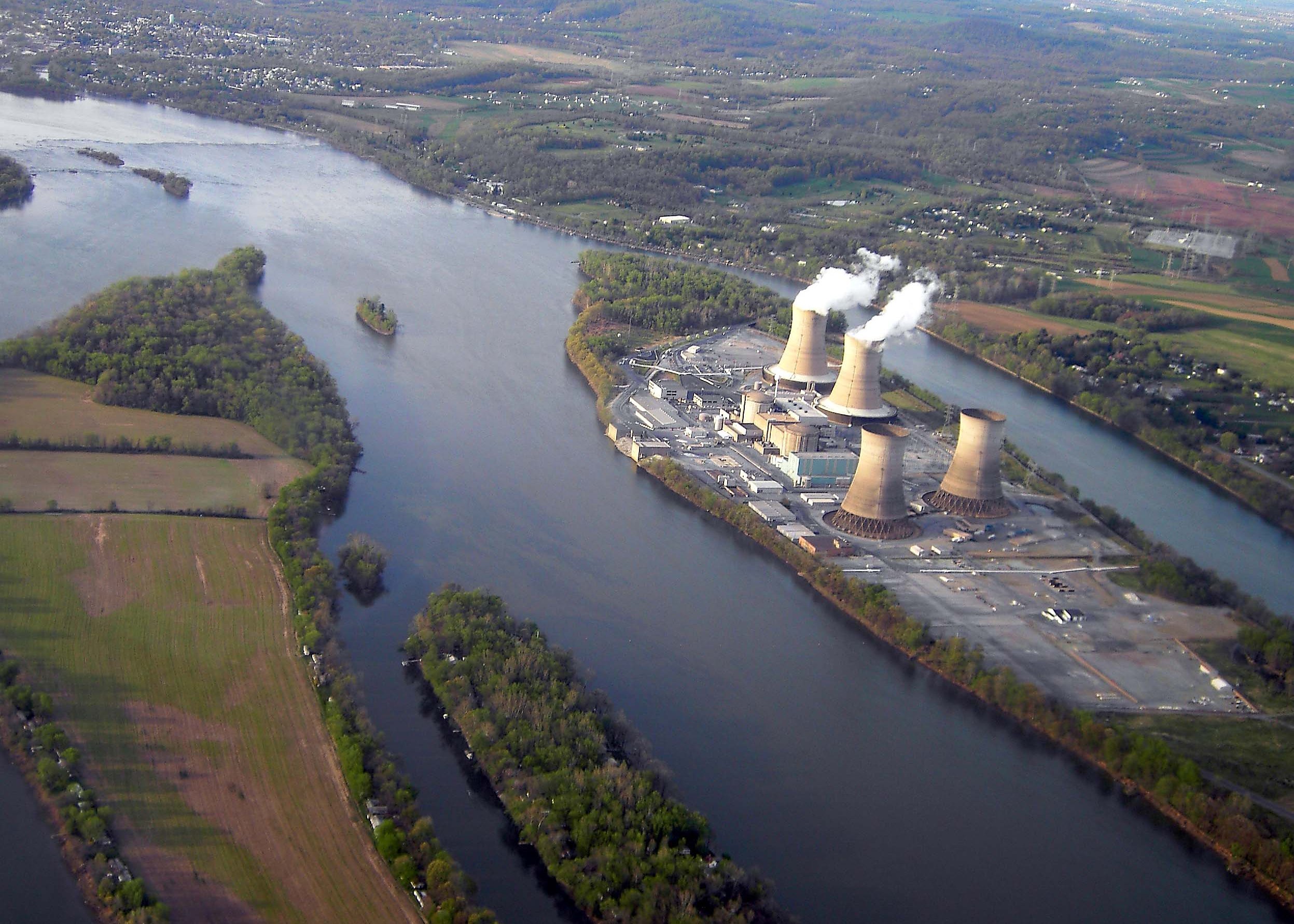 TMI
[Speaker Notes: Three Mile Island
Ed Fredrick]
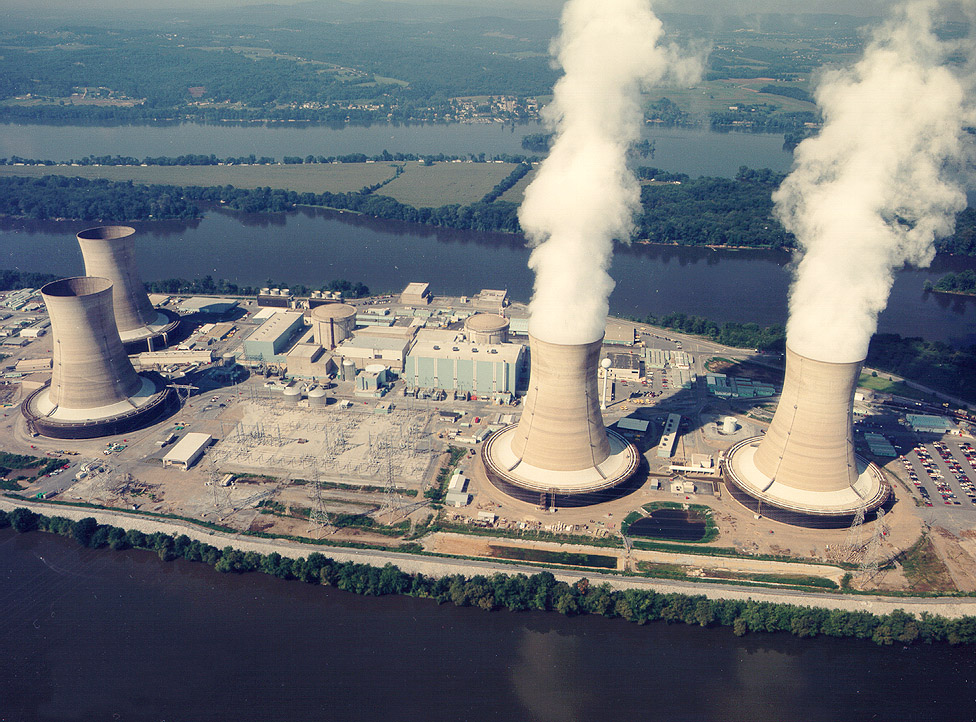 [Speaker Notes: This is what TMI looks like today..]
[Speaker Notes: Narrative of TMI Events

Demins trip->FW
AFW (but it was left isolated by maint.)
SG boiling dry - No heat removal mechanism
RX temp & Press rise
	Pressurizer level rises (due to pressure rise)
PORV lifts- discharges to tank
	Valve sticks OPEN-
Pressurizer level NOT A PRESSURE INDICATOR (unknown to ops)
Steam forms in reactor (raises pzr level-
	ops thinks overpressure danger because of rising pzr level
	ops cuts high pressure injection
Core uncovers and melts 1/3 of the fuel
	Hydrogen explosion]
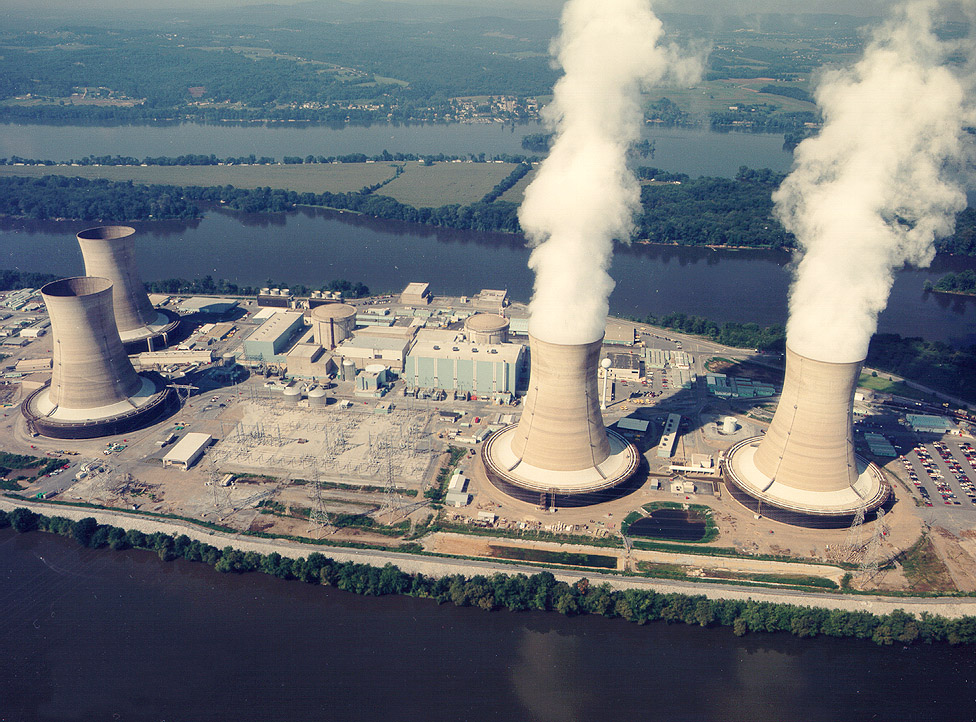 [Speaker Notes: This is what TMI looks like today (and the day after the accident)

No Deaths (NRC)
But it scared the crap out of people-
	People really thought they were leaving and never coming back...

But containment worked.]
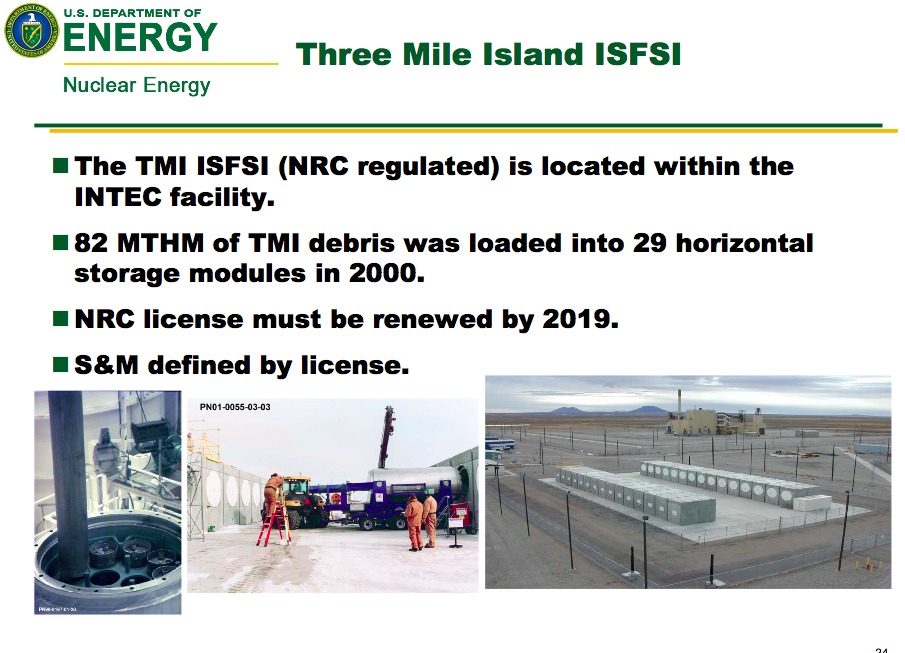 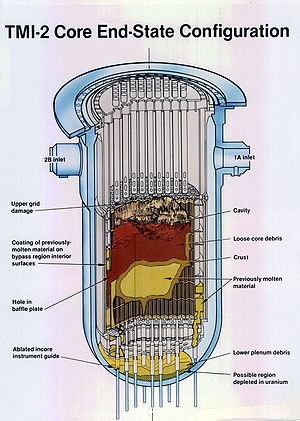 [Speaker Notes: Fuel removed and transported to Idaho- now lives at CPP-1774 (Chemical Proccessing Plant-1774)]